Tritium: BNB Canopy and Berm Stabilization update
Cons Gattuso
October 19 2018
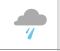 Monday         Tuesday                Wednesday   Thursday            Friday
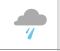 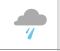 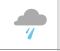 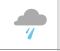 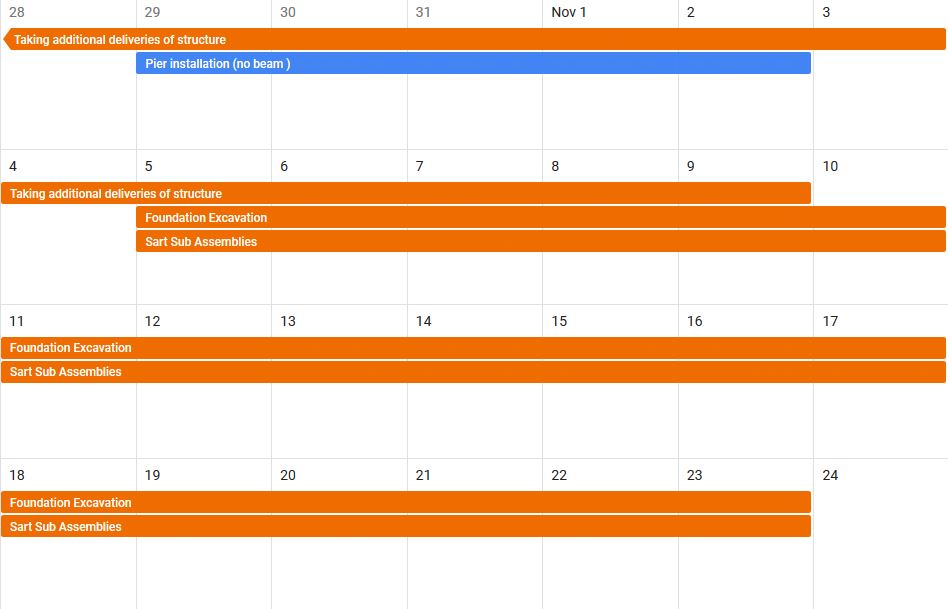 Preliminary Schedule
Draft
2
Presenter | Presentation Title
10/19/2018
We will still maintain access to MI12 building from the south end
Staging Area
Lab access
Construction area
Construction 
Attire Required
	Hard Hat
High Vis vest/jacket
Safety Shoes
Ect.
Details on Job HA
3
Presenter | Presentation Title
10/19/2018
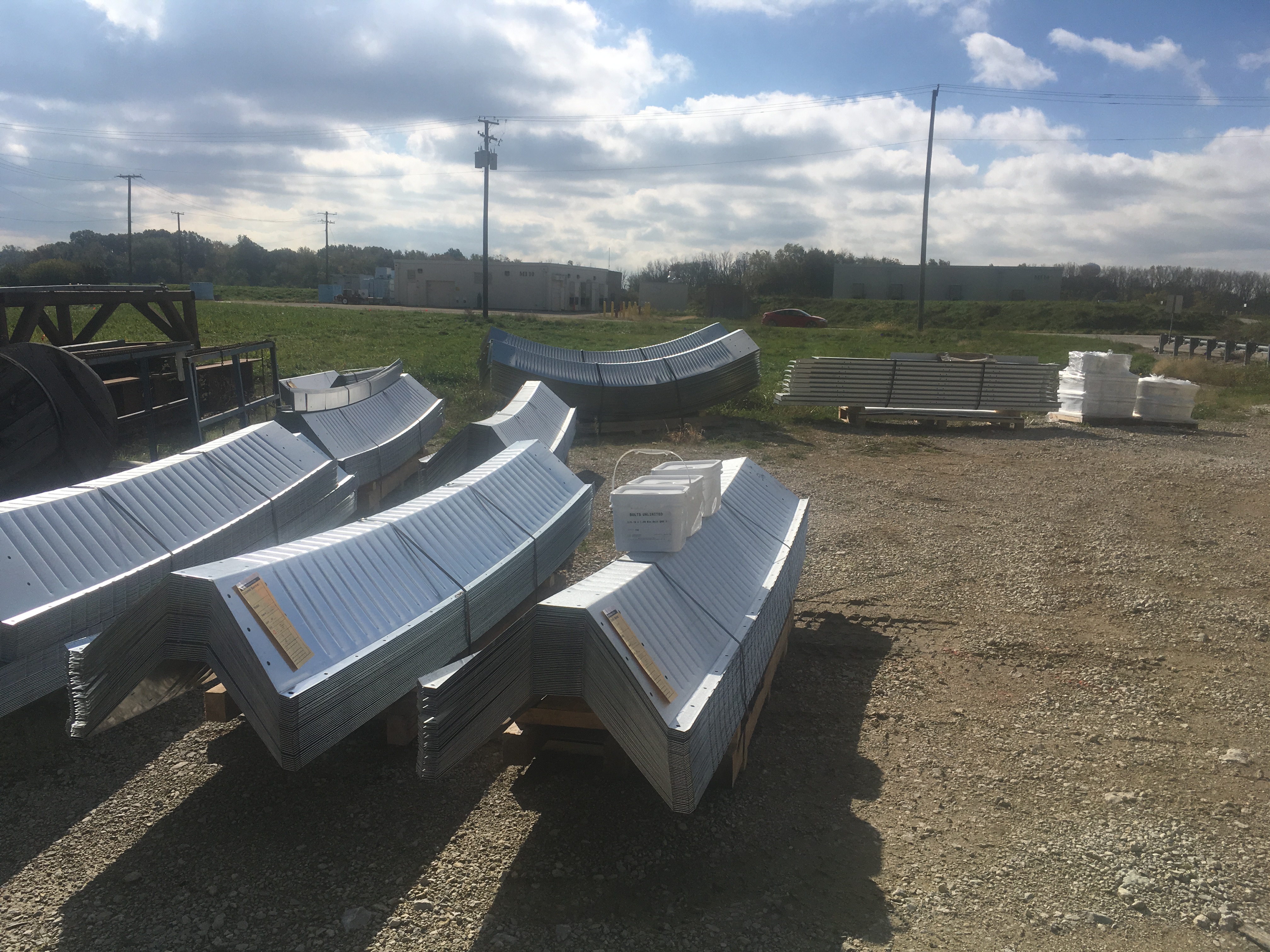 1 of 7 shipments 
of canopy segments
Stairs to be removed
4
Presenter | Presentation Title
10/19/2018